0800 092 9002
get support with your energy bills
With the Home Energy Advice Team
YOUR HOME ENERGY ADVICE TEAM
Welcome! Inside this pack, you will discover a wealth of valuable advice and information that you can effortlessly share to raise awareness about the various support options provided by HEAT for UK households.
What's included in this pack:
Ready-to-use copy for any publications you create
Engaging posters, informative leaflets, and printable factsheets
Thoughtfully crafted social media posts for your accounts
Additional brand resources
If you have any queries or require further assistance, please don't hesitate to reach out to our dedicated partnership team at heat@thewisegroup.co.uk. We are here to help!
HEAT partner pack
ABOUT US
HEAT provides mentoring support and advocacy to vulnerable households to ensure no one has to struggle between choosing to heat or eat.
We help households experiencing energy crises through the provision of independent, tailored advice. By working with households to optimise their relationship with fuel consumption and efficiency over time, we reduce fuel poverty and help more people live comfortably in a warm home. We also aim to ensure emergencies are dealt with quickly and efficiently
HEAT offers households impartial advice and support. Our ‘customer first’ approach offers a solution to better support and manage your customers, providing them with a first-class mentoring service when they need a helping hand to:
Develop skills and confidence to manage their home energy
Pay their bill
Deal with accumulated/unexpected fuel debt
Address complex, historic billing issues
Access the right and affordable home energy systems
Our service is designed to integrate with Warm Home Discount Industry Initiatives, as well as align with the Vulnerability Commitment from Energy UK
HEAT partner pack
MENTORING APPROACH
We support people through a mentoring approach to drive behavioural change, enabling them to take control of their energy usage, to reduce and manage their bills. Our approach focuses on the customer’s needs foremost so everything we do is person-centred. We find this to be the most effective method in achieving sustainable outcomes and change, preventing the customer’s need for repeated crisis support.
Customers come to us at the point of need with the challenges they are experiencing. Our mentors work by building rapport and understanding to determine what other support customers might need throughout their journey with us. Key to our success is the trust our mentors secure with customers and the independent nature of our advice and support.
Call freephone 0800 092 9002 - Lines open Monday to Friday 9pm to 5pm
Email us at HEAT@thewisegroup.co.uk
Visit us online
HEAT partner pack
Promotional material
The HEAT service is here to support households impacted by fuel poverty. We are setup to provide remote services and advice via telephone, as well as a home visit service for the most vulnerable.
We have included links to our promotional material which can be distributed to promote the HEAT service to your customers:
Leaflets
Download and print our customer flyer here
Download and print our customer energy tips leaflet here
Download and print our partner leaflet here
Posters
Download and print our customer poster here
HEAT partner pack
SOCIAL MEDIA
Let's join forces and make a positive impact together! Share the content below and let everyone know about HEAT's support for energy bill challenges. Together, we can create a community that thrives on energy affordability and financial well-being.
Remember, tag The Wise Group on your social channels to ensure that your friends, family, and followers get access to this invaluable support. Let's make a difference, one share at a time!
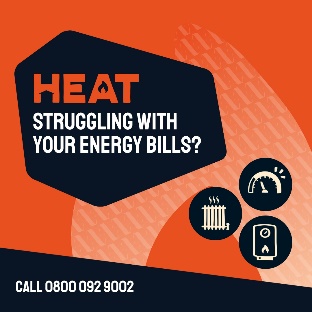 Facebook
Are you struggling to pay your energy bills? 
Get free advice and support from @TheWiseGroup HEAT Energy Mentors to help you reduce your energy costs and manage your debt. Call 0800 092 9002 to learn more about how HEAT can benefit you.
Download Facebook image
X (formerly Twitter)
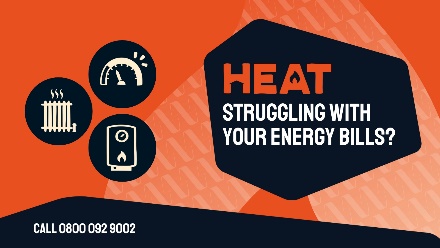 Struggling with your energy bills? Seeking expert advice and support? 
Get free assistance from @TheWiseGroup_SE HEAT Energy Mentors to help manage your energy costs.
Dial 0800 092 9002 to discover how HEAT can transform your situation. #EnergySavings
Download X image
HEAT partner pack
Logos
To further promote the Wise Group’s HEAT service, we encourage partners to use both HEAT and Wise Group logos. To download, please click on the logo.
When in use, please use both Wise Group and HEAT logos.
Wise Group (main logo)
Wise Group (alternative)
Wise Group (white)
HEAT (main logo)
HEAT (Alternative)
HEAT (main logo)
HEAT partner pack
GET IN TOUCH
We are delighted to be working in partnership with you to deliver HEAT services to your customers. If you have any queries related to the content in this pack or require additional support, please contact our HEAT partnership team - HEAT@thewisegroup.co.uk
Call freephone 0800 092 9002 - Lines open Monday to Friday 9pm to 5pm
Email us at HEAT@thewisegroup.co.uk
Visit us online
HEAT partner pack